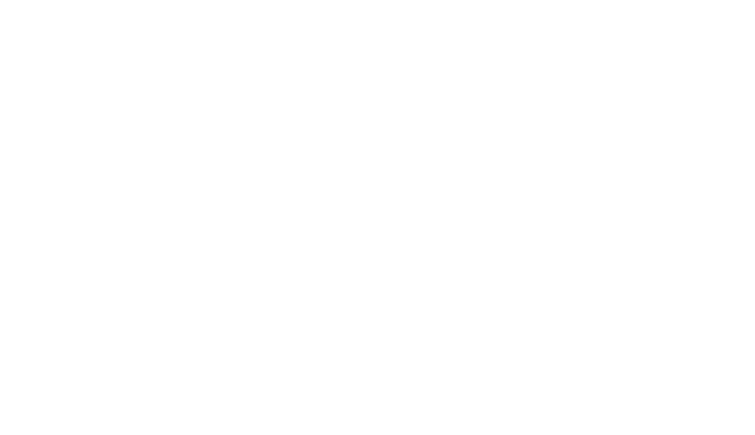 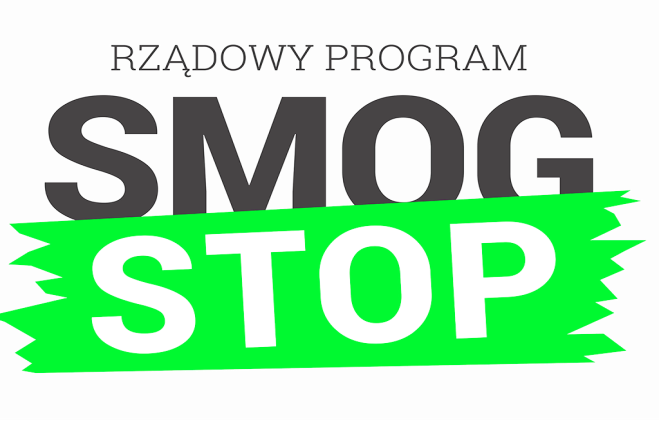 SFINANSUJ CZYSTE POWIETRZE W SWOJEJ GMINIE
ZMIANA 2020
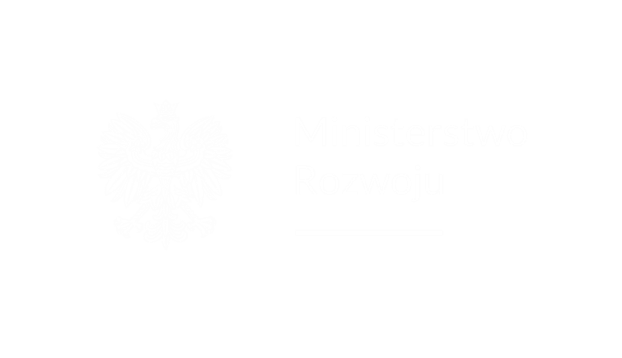 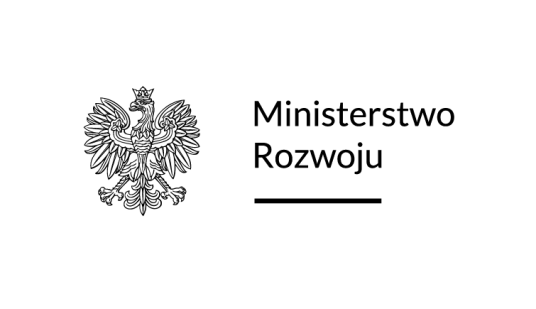 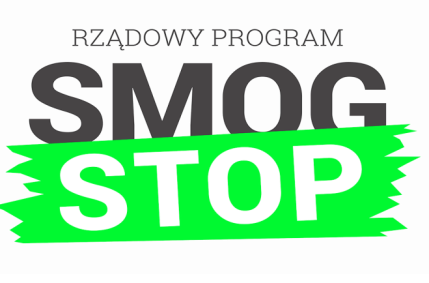 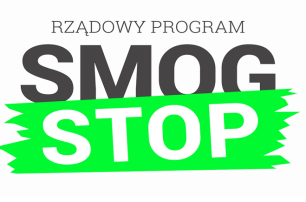 O Programie
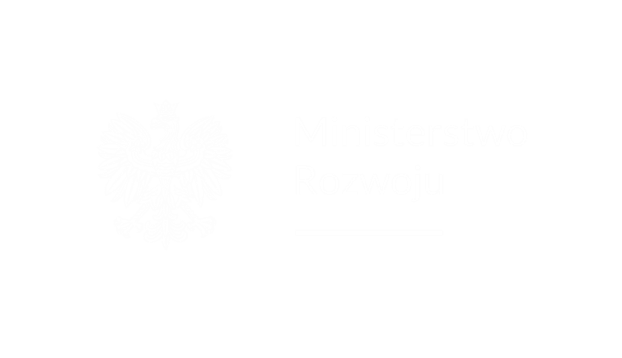 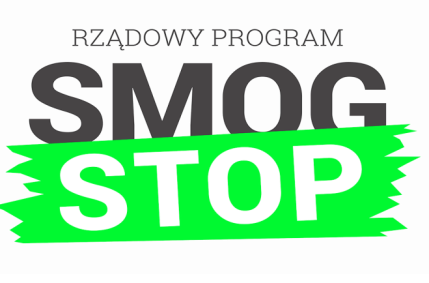 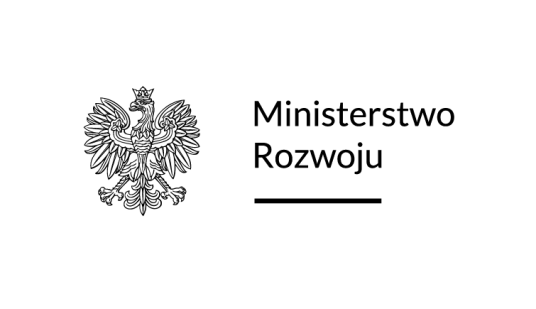 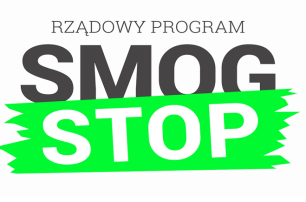 Główne zasady i warunki Programu (1)
Zakres i finansowanie
Zakres Programu: wymiana/likwidacja nieekologicznych źródeł ciepła oraz termomodernizacja budynków jednorodzinnych osób ubogich energetycznie
Gmina pełni rolę inwestora
Bezzwrotna dotacja budżetu państwa (70% lub mniej dla miast pow. 100 tys. mieszkańców) + środki zapewniane przez samorząd gminy - 30%)
Wypłata dotacji dla gminy w formie zaliczki
Średnio 53 000 zł na jeden budynek (czyli 37 100 zł dotacji z budżetu państwa)
Do 5% wartości porozumienia na obsługę programu, m.in. edukację mieszkańców
Gmina może żądać wkładu własnego mieszkańców ≤ 10% wartości porozumienia (poza porozumieniem z MR)
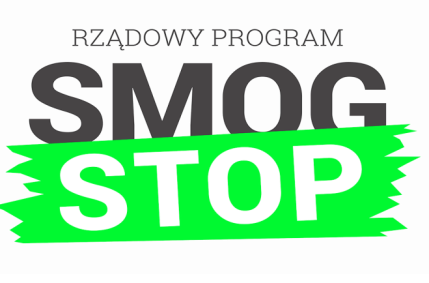 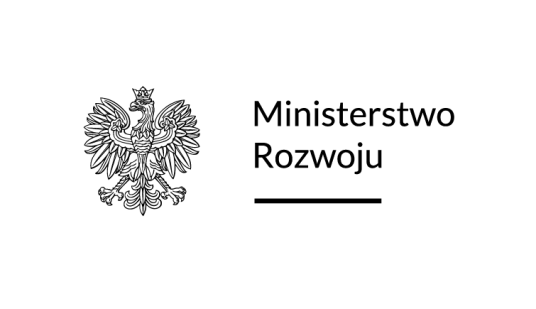 Główne zasady i warunki Programu (2)
Warunki udziału dla gmin
„Uchwała antysmogowa” na terenie Gminy -  zgodnie z art. 96 ustawy POŚ
Udokumentowany problem związany z tzw. „niską emisją”
Przyjęty GPN w trybie aktu prawa miejscowego 
Wymiana lub likwidacja urządzeń niespełniających standardów niskoemisyjnych ≥ 80% budynkach objętych porozumieniem
Obowiązkowy cel % dot. zmniejszenia zapotrzebowania na ciepło grzewcze - łącznie dla wszystkich budynków w ramach porozumienia
Obowiązkowa minimalna liczba budynków do realizacji w ramach porozumienia
[Speaker Notes: 10 - Małopolskie, śląskie, dolnośląskie, mazowieckie, łódzkie, wielkopolskie, opolskie, podkarpackie, lubuskie, kujawsko-pomorskie
w tym gmin pon. 100 000 mieszkańców: małopolskie: 8, łódzkie: 7, śląskie: 7, wlkp.: 3]
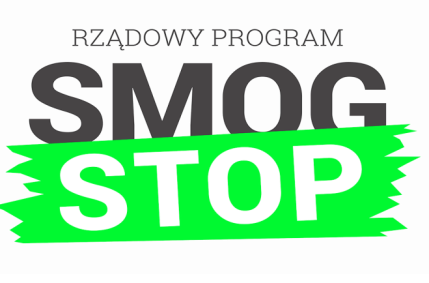 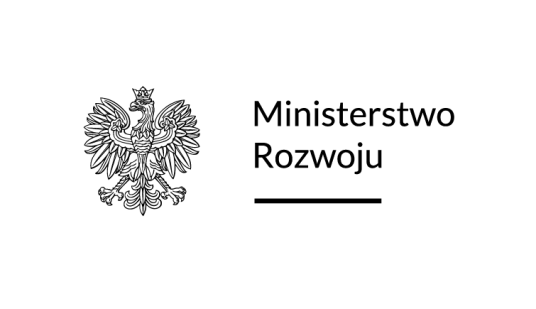 Główne zasady i warunki Programu (3)
Osoby ubiegające się o wsparcie
właściciel/współwłaściciel/posiadacz samoistny budynku jednorodzinnego
spełnia wskazany w ustawie próg dochodowy (ustawa o dodatkach mieszkaniowych)
spełnia wskazany w ustawie próg majątkowy (ustawa o dodatkach mieszkaniowych)
faktycznie zamieszkuje w budynku
wyrazi zgodę m.in. na udostępnienie budynku do celów inwestycji 
spełni dodatkowe warunki określone przez gminę
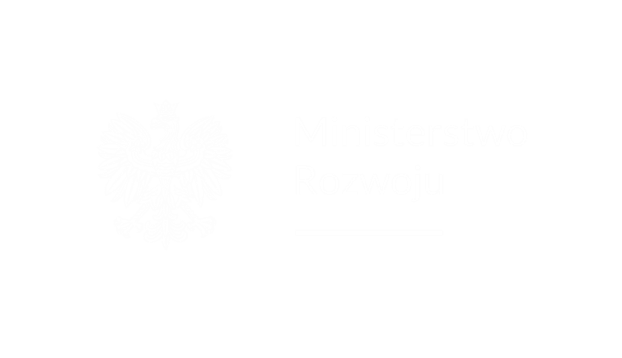 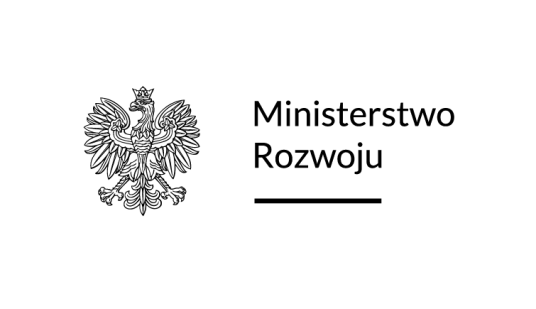 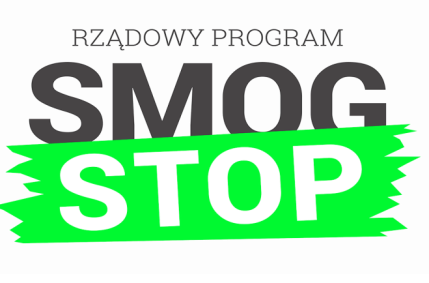 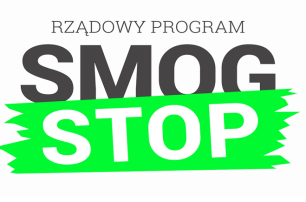 Proponowane zmiany
zmianami zostaną również objęte gminy, które już uczestniczą w Programie
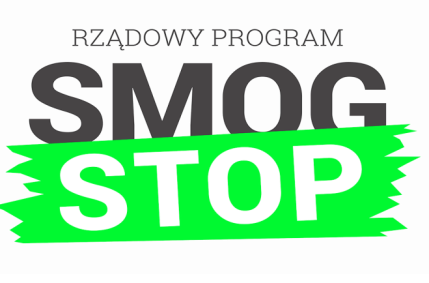 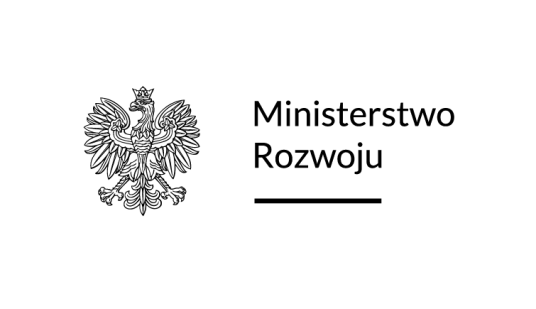 Wprowadzenie
Ramy prawne i kolejne etapy
Formalnie zmiany w Programie rozpoczęły się od konsultacji publicznych i uzgodnień międzyresortowych projektu ustawy o zmianie ustawy o wspieraniu termomodernizacji i remontów oraz ustawy o Inspekcji Ochrony Środowiska (od 29 stycznia 2020 r.)
W ramach konsultacji publicznych uwagi i opinie do projektowanych zmian można przekazywać drogą elektroniczną  na adres sekretariatdgn@mr.gov.pl – do dnia 19 lutego br.
Następnie projekt będzie podlegał uzgodnieniom w ramach Rady Ministrów
Po przyjęciu przez Radę Ministrów projekt zostanie skierowany do Sejmu
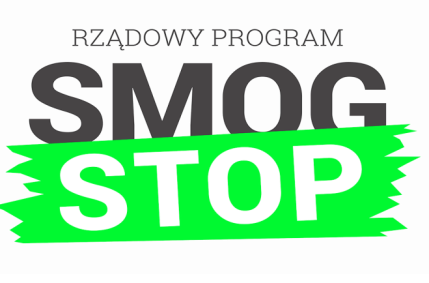 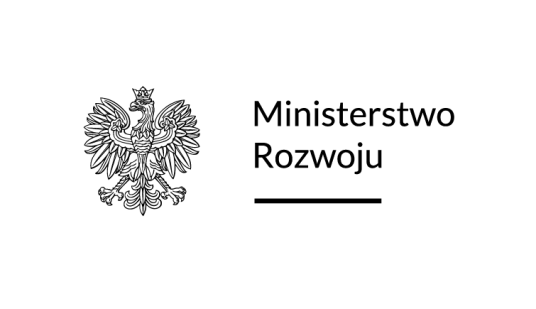 Proponowane zmiany (1)
Minimalna liczba przedsięwzięć niskoemisyjnych
Zmniejszenie minimalnej liczby budynków jednorodzinnych umożliwiającej aplikowanie do Programu (z 2% do 1% min. 30 budynków) 
Jednorazowe zniesienie limitu 1% (min. 30 budynków), w sytuacji gdy wcześniej gmina zawarła co najmniej jedno porozumienie
Objęcie minimalnym progiem również miasta pow. 100 tys. mieszkańców
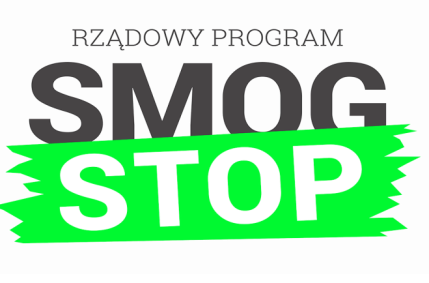 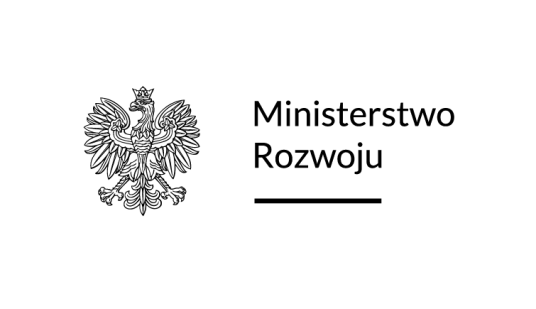 Proponowane zmiany (2)
Okres realizacji
Wydłużenie z 3 do 4 lat okresu realizacji porozumienia – w przypadku realizacji przez gminę w danym porozumieniu więcej niż 2% budynków jednorodzinnych w gminie
Skrócenie z 10 do 5 lat okresu po zakończeniu porozumienia dla dodatkowych działań/zobowiązań gminy/beneficjenta
Cel redukcyjny
Zmniejszenie z 50% na 30% wymaganej redukcji zapotrzebowania na ciepło grzewcze liczonego łącznie dla wszystkich przedsięwzięć niskoemisyjnych realizowanych przez gminę w ramach jednego porozumienia
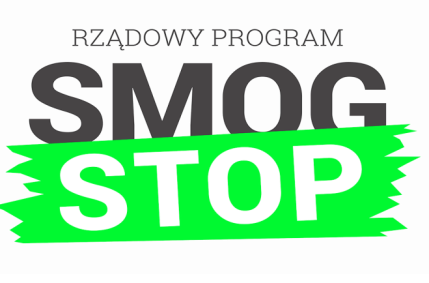 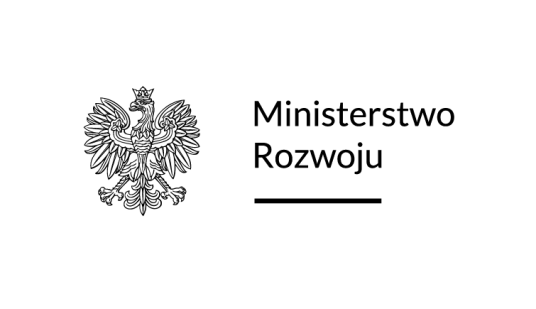 Proponowane zmiany (3)
Zakres Programu
Dopuszczenie możliwości realizacji przedsięwzięć niskoemisyjnych również w budynkach jednorodzinnych będących w zasobach mieszkaniowych gminy
W uzasadnionych przypadkach (np. nieuregulowany stan prawny, zły stan techniczny budynku) - umożliwienie gminom nabywania urządzeń i instalacji jako własny środek trwały i udostępniania ich beneficjentowi
Warunki udziału mieszkańców 
Wyłączenie z kryterium majątkowego wartości nieruchomości oraz jego obniżenie z 424 000 zł do kwoty 53 000 zł
Zmiana z 3 miesięcy na 1 rok okresu, z którego wyliczany jest dochód osoby ubiegającej się o realizację przedsięwzięcia niskoemisyjnego (utrzymane warunki z ustawy o dodatkach mieszkaniowych)
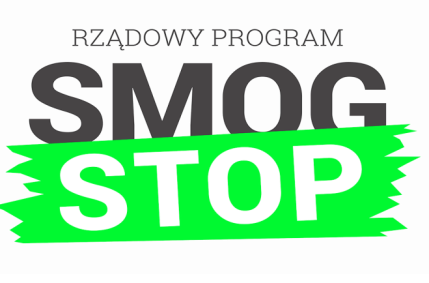 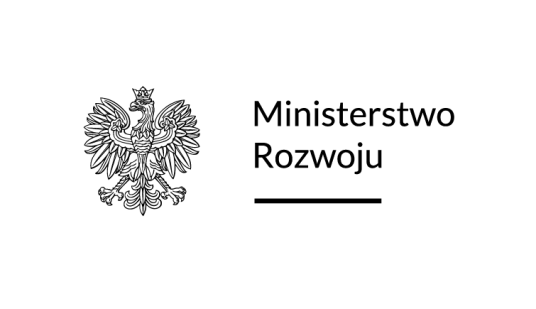 Proponowane zmiany (4)
Doszczegółowienie i rozszerzenie katalogu kosztów kwalifikowanych m.in. o koszty: 
przygotowania wniosku w okresie do 6 miesięcy przed datą zawarcia porozumienia
mikroinstalacji OZE lub zapewnienia dostępu do OZE w rozumieniu ustawy z dnia 20 lutego 2015 r. o odnawialnych źródłach energii
zapewnienia dostępu do energii z OZE i pompy ciepła w tym m.in. w oparciu o urządzenia stanowiące własność gminy (przyłączenie do instalacji gminnej)
instalacji źródeł ciepła zasilanych energią elektryczną
innych prac budowlanych niezbędnych do realizacji przedsięwzięć związanych z efektywnością energetyczną, jednakże stanowiących nie więcej niż 20% łącznych kosztów
serwisu i konserwacji w okresie utrzymania efektów przedsięwzięć niskoemisyjnych
nadzoru inwestorskiego i inspekcji nadzoru budowlanego
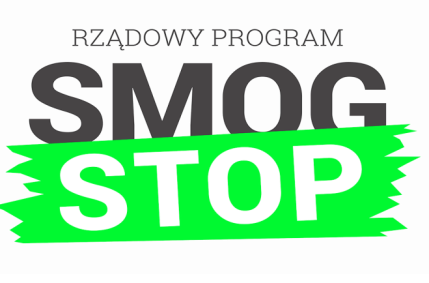 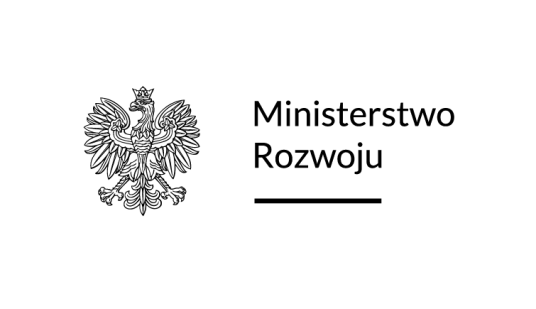 Proponowane zmiany (5)
Wyposażenie gmin w narzędzia umożliwiające weryfikację wnioskodawców
Wprowadzenie katalogu dokumentów, na podstawie których gmina może zweryfikować oświadczenia dot. dochodów (w art. 11d nowy ust. 1b) 
Umożliwienie gminom występowania do innych podmiotów celem weryfikacji spełniania warunków przez osobę ubiegającą się o realizację przedsięwzięcia niskoemisyjnego oraz jej oświadczeń (w art. 11d nowy ust. 7a, na bazie przepisów dot. pomocy społecznej)
Wprowadzenie do oświadczenia beneficjenta o dochodach i majątkowym odpowiedzialności karnej za składanie fałszywych oświadczeń
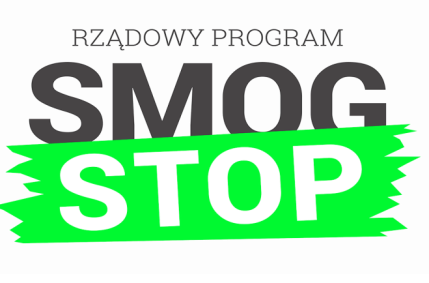 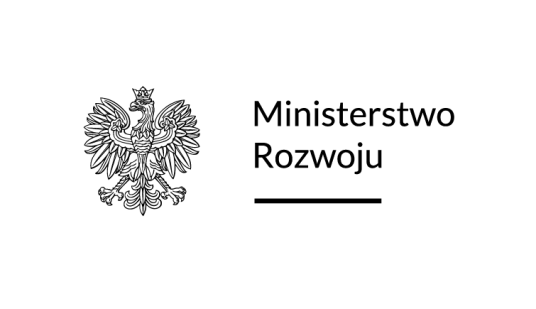 Proponowane zmiany (6)
Inne zapisy precyzujące
Doszczegółowienie brzmienia przepisów i rozszerzenie zakresu przedsięwzięcia niskoemisyjnego m.in. o:
zapewnienie budynkowi dostępu do energii z instalacji OZE lub pompy ciepła (wraz z likwidacją źródła niespełniającego standardów niskoemisyjnych)
modernizację istniejącego przyłącza ciepłowniczego, gazowego lub elektroenergetycznego wraz z termomodernizacją
Doszczegółowienie zapisów dot. standardów niskoemisyjnych – wymagań, jakie powinny spełniać urządzenia (m.in. wskazanie na instalacje OZE, urządzenia elektryczne, gazowe – w wyniku tego m.in. wyłączenie z możliwości wymiany/likwidacji kotłów na paliwa stałe klasy 5
Doprecyzowanie, że ew. dodatkowe koszty wykraczające poza kwotę 53 tys. pokrywa gmina
Rozszerzenie prowadzonych na rzecz beneficjenta usług doradztwa o udzielanie informacji dotyczących  innych form wsparcia ze środków publicznych
Doprecyzowanie, że środki przekazane gminie są rozliczane po zakończeniu porozumienia
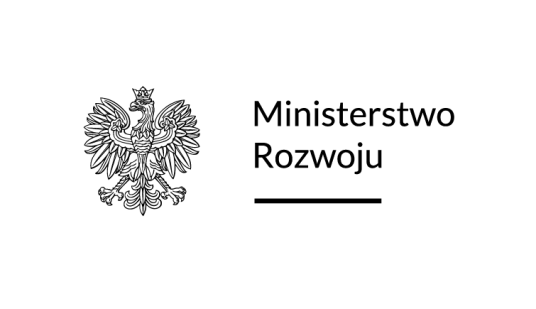 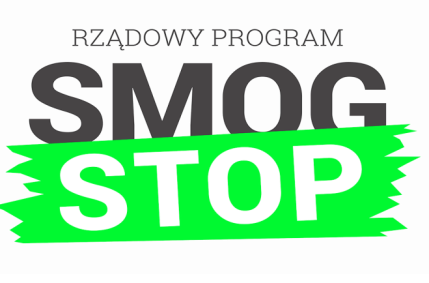 Podsumowanie 
(najważniejsze zmiany)
Okres 
trwałości
10         5 lat 
min.2% budynków
Min. liczba budynków
2%        1%
min. 30 budynków
Kryterium majątkowe
424 K        53 K
bez nieruchomości
dochód mieszkańca
3 mies.            1 rok
Dodatkowe narzędzia dla gmin do weryfikacji wniosków
Okres realizacji
3 lata         4 lata 
(min. 2% budynków)
Nowe koszty kwalifikowane
Serwis 
6 m-cy przed
Nadzór
20% inne koszty
Warunkowe udostępnianie urządzeń (niezwiązanych trwale z budynkiem)
Budynki jednorodzinne w zasobach gminnych
oświadczenia mieszkańców: odpowiedzialność karna
Cel redukcyjny
50%         30 %
energii finalnej
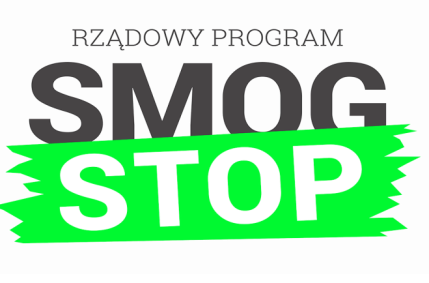 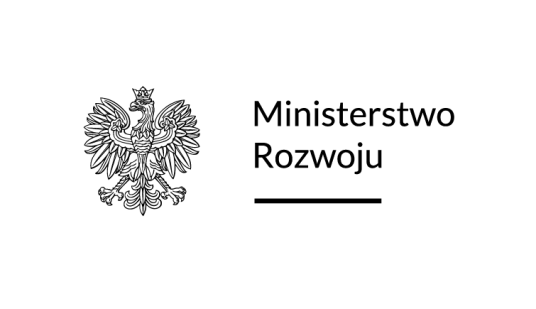 Pytania i wsparcie
Departament Gospodarki Niskoemisyjnej Ministerstwa Rozwoju
w Ministerstwie Rozwoju
email: termomodernizacja@mr.gov.pl  
www: https://www.gov.pl/web/rozwoj/stop-smog 

Marcin Jaczewski, tel. 22 262 92 49, email: marcin.jaczewski@mr.gov.pl 
Przemek Hofman, tel. 538 812 478, email: przemyslaw.hofman@mr.gov.pl